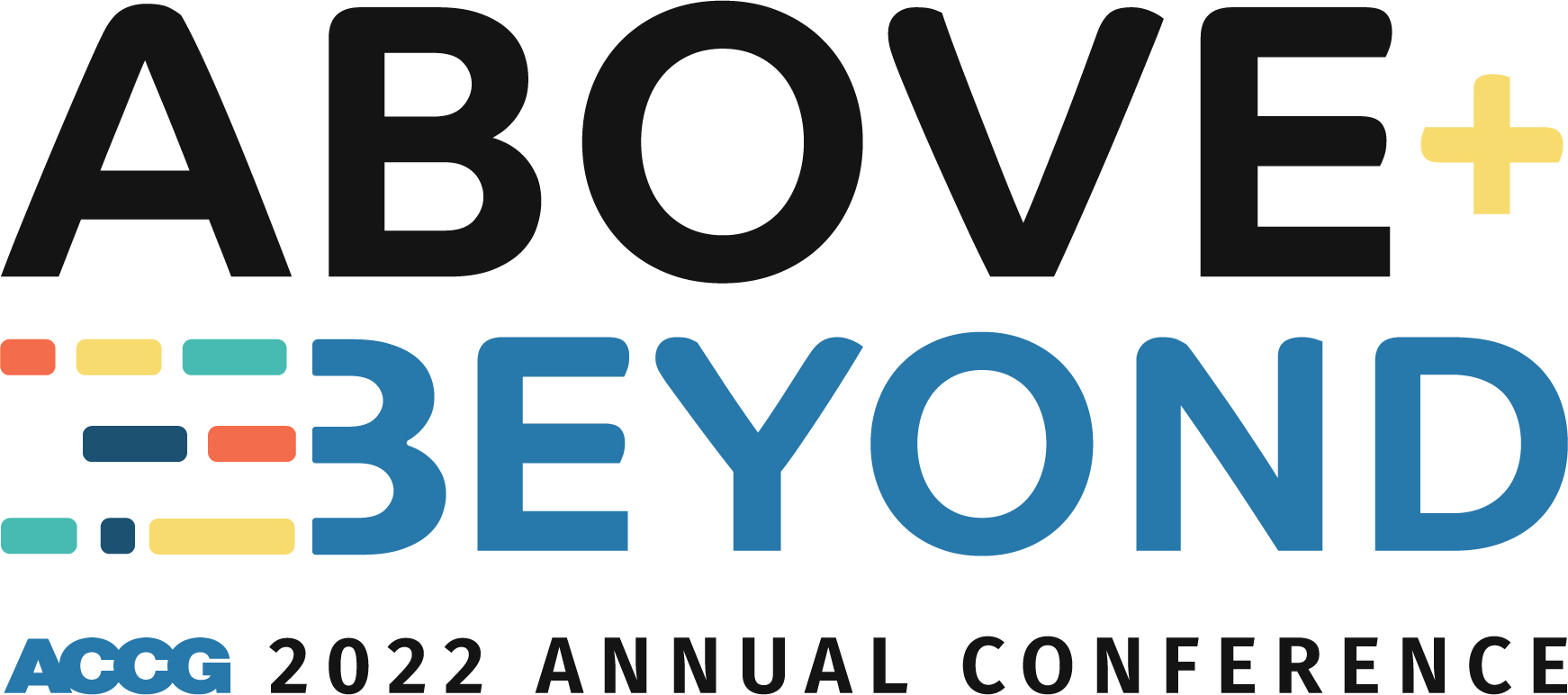 Wheels in Motion:  Preparing Your County for Transportation Funding Coming through the Bipartisan Infrastructure LawDan HintonDeputy Division AdministratorFederal Highway AdministrationGeorgia Division
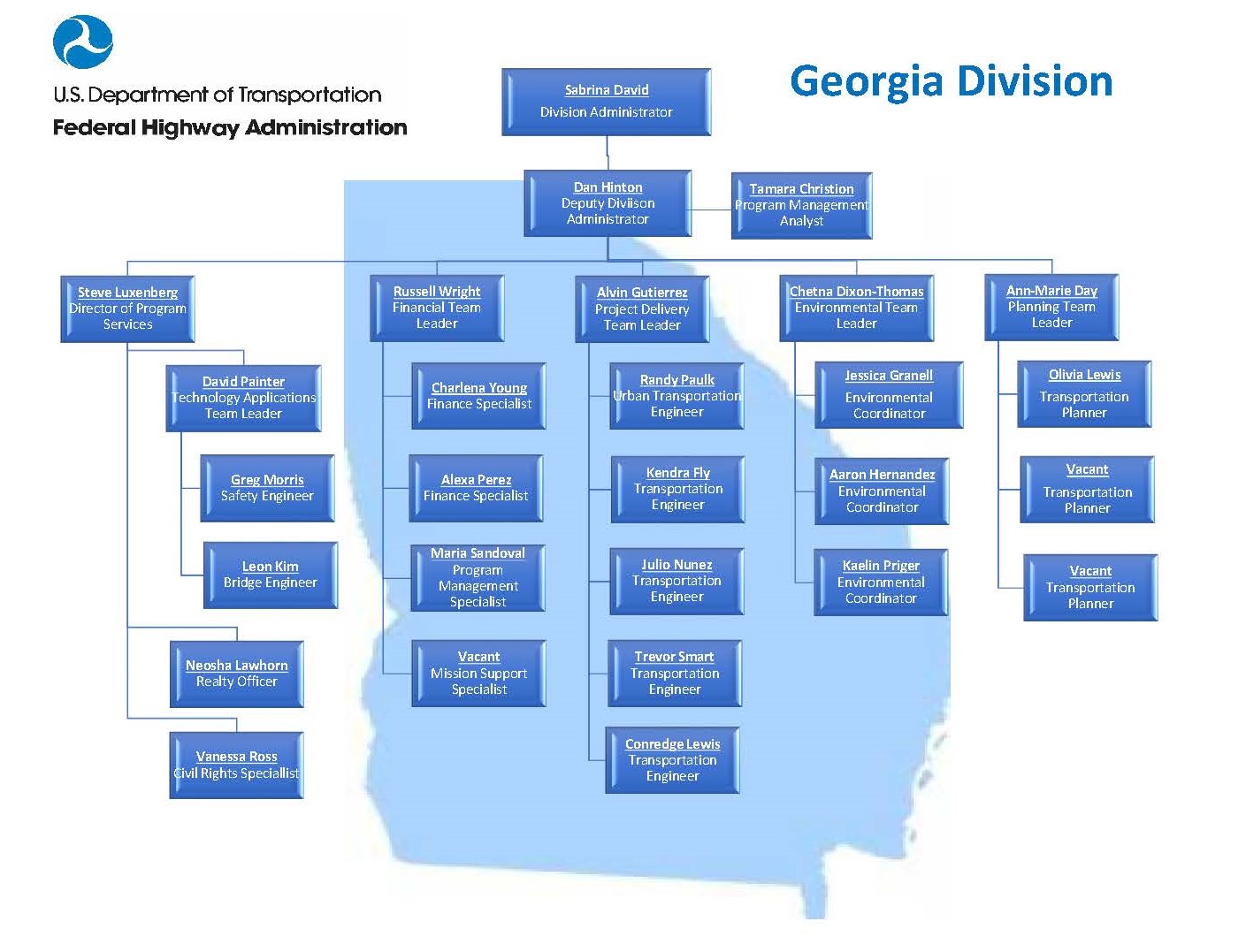 BIPARTISAN INFRASTRUCTURE LAW (BIL)*
*Also known as the “Infrastructure Investment and Jobs Act”
5
$303.5 B in Contract Authority from the HTF
BIL highway CA,apportioned vs. allocated
Five years of funding (FY 22-26)

+29% highway CA (avg. annual, FY 22-26) vs. current law (FY 21)

Mostly (90%) apportioned to States
90% apportioned (formula)
10% allocated
6
$47.3 B from the General Fund (GF) for “Highway Infrastructure Programs” (HIP)
BIL HIP advance appropriations, formula vs. discretionary
28% discretionary
Majority (72%) distributed by formula

All provided from the General Fund
28% discretionary
72%formula
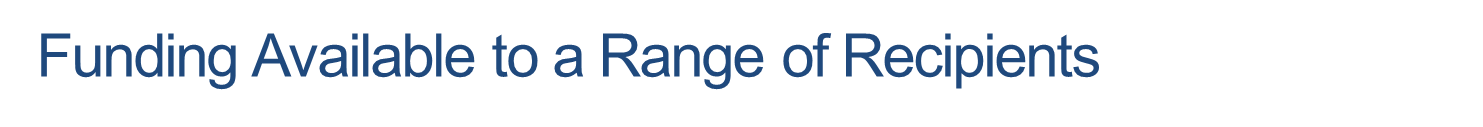 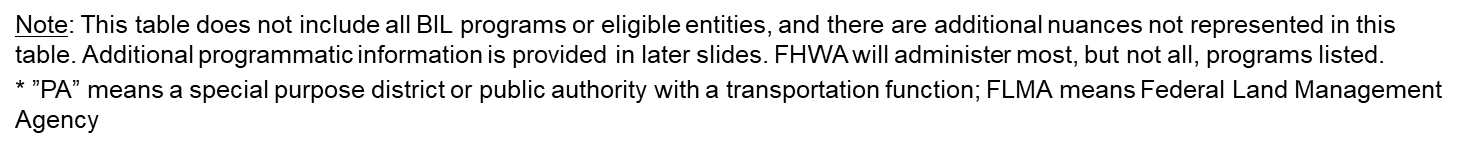 Apportioned Programs
Discretionary Grants
§24112
10
Safe Streets and Roads for All
11
§11123
Wildlife Crossings Pilot Program
§11405
12
Promoting, Resilient Operations for Transformative, Efficient, and Cost-saving Transportation (PROTECT) Grants
§11401
13
Charging and Fueling Infrastructure
§11404
14
Congestion Relief Program
§11118
15
Bridge Investment Program
§11509
16
Reconnecting Communities Pilot Program
§11132
17
Rural Surface Transportation Grants
§21201
18
National Infrastructure Project Assistance Program (“Mega-projects”)
§21202
19
Local and Regional Project Assistance Program*
* Codifies the existing Rebuilding American Infrastructure with Sustainability and Equity (RAISE) program previously established through appropriations acts (and formerly known as TIGER and BUILD).
§11110
20
INFRA Program
NATIONAL ROADWAY SAFETY STRATEGY
More than 370,000 people died in transportation incidents over the last decade (2011-2020) in the United States. More than 350,000 of them died on our roads.
Roadway fatalities and the fatality rate declined consistently for 30 years, but progress has stalled over the last decade and went in the wrong direction in 2020.
38,680 people died on America’s roads in 2020
U.S. DOT Vision for Roadway Safety
We must strive for zero roadway fatalities
Zero is the only acceptable number
Committed to taking substantial, comprehensive action to significantly reduce serious and fatal injuries
We will not reach this goal acting alone
Reaching zero will require a significant cultural shift that treats roadway deaths as unacceptable and preventable.
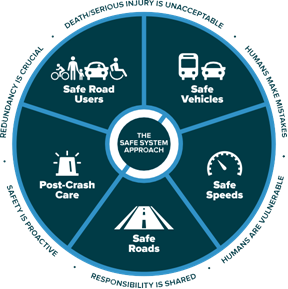 For more information
www.fhwa.dot.gov/bipartisan-infrastructure-law/

 safety.fhwa.dot.gov/zerodeaths/zero_deaths_vision.cfm 

Dan Hinton
Deputy Division Administrator
FHWA – Georgia Division
404-562-3635
Daniel.Hinton@dot.gov